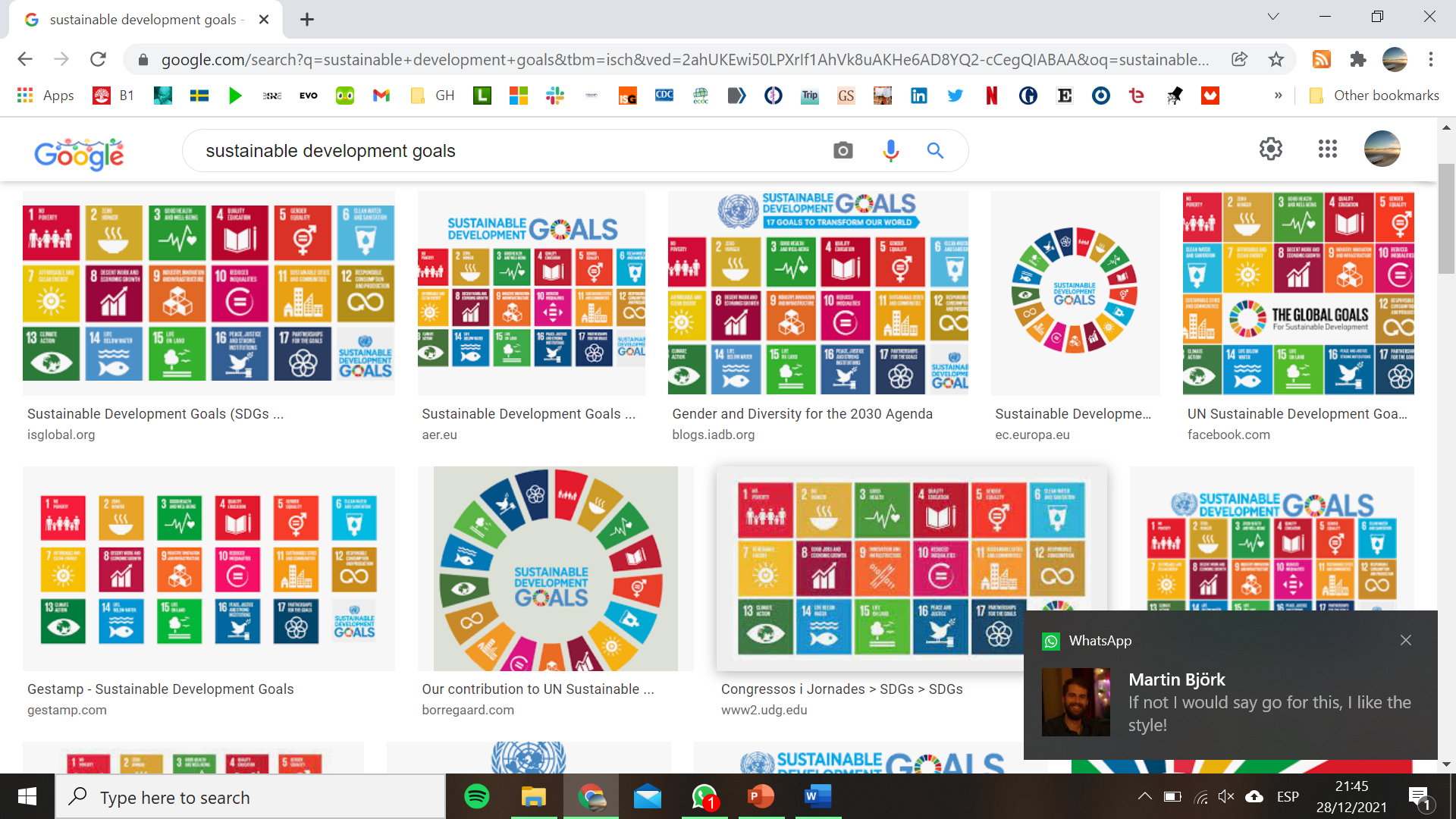 Integrating the Sustainable Development Goalsin higher education globally A scoping review
Integrating the United Nations Ángela Amorós Molina 
MSc Global Health 2021/22

Supervisor: Olivia Biermann 
Co-supervisors:Tobias Alfvén and Daniel Helldén
Today’s agenda
Background

Aim

Research questions

Methodology

Planned analysis

Expected /preliminary results
16th March 2022
2
Background
2015: United Nations created the 2030 Agenda             
         for Sustainable Development  17 SDGs

          The educational sector (Universities) could be   
           a driver for SDGs’ implementation still a gap 

          Possibility of stablishing alliances between      
          academia, health institutions and governments. 

          Universities + SDGs  effective health-related   
          actions of future professionals
16th March 2022
3
Aim
To describe the practices of how the UN SDGs have been integrated in higher education globally.
Research questions
How have the SDGs been integrated into higher education programs globally?
What are the differences in the integration of the SDGs in higher education across countries?
15 mars 2022
4
Methodology
Design: a scoping review using the Arksey and O’Malley methodological framework and the PRISMA-ScR as a report.


Setting: universities from LMICs and HICS.


Sample size: no population sample. Secondary data. 


Ethics:  ethics committee evaluation not necessary. But posible bias in the results.
15 mars 2022
5
Methodology
Study variables:

Outcome variable: 
Integration of SDGs
Exploratory variables: 
Country
Study program (healthcare, education, engineering, etc)
Method of integration of SDGs (workshops, courses, lectures, etc)
Partnership/alliance’s development (government, other universities, community, etc)
Involvement in policy development
16th March 2022
6
Methodology
The Rayyan tool has been used for managing the process of screening
15 mars 2022
7
Planned analysis
Selection criteria 
Inclusion
Focused on Sustainable Development Goals.
Being published from 2015 onwards. 
Setting in higher education. 
Methods of how the SDGs have been incorporated in programs. 
Exclusion
No identification of the setting country.
Language is other than English and Spanish.
Focus on sustainable development but not the SDGs.
15 mars 2022
8
Planned analysis
Data charting: 

The eligible articles will be included in the data charting process.

What to include?

Descriptive information about the article. 

Data related to the outcome and explanatory variables.

Further classifications or labels will be identified by common topics found in the articles and then categorized according to common dimensions.
15 mars 2022
9
Expected results
Maping the knowledge of the integration of SDGs in higher 	education.
Comparison across countries
How to accelerate SDGs’ integration
15 mars 2022
10
Preliminary results
Table 1. Screening steps and the number of articles selected
15 mars 2022
11
Preliminary results
Table 2. Example of data charting of preliminary results.
15 mars 2022
12
Preliminary results
Table 2. Example of data charting of preliminary results.
15 mars 2022
13
Preliminary results
Table 2. Example of data charting of preliminary results.
15 mars 2022
14
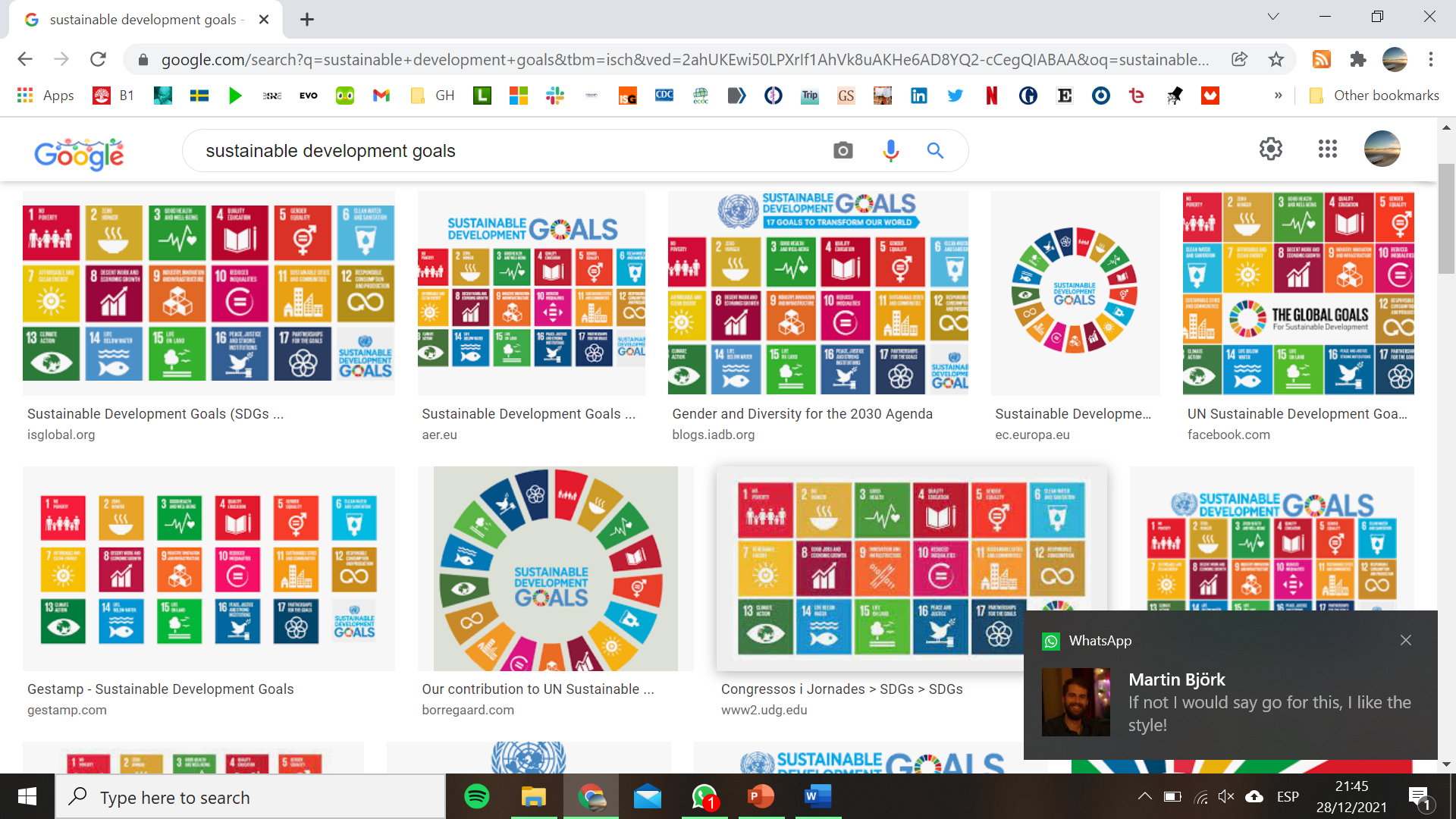 Thank you!
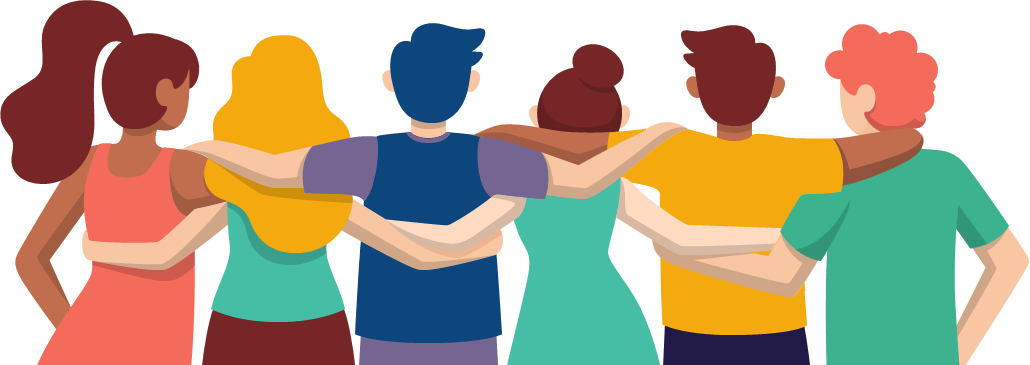 15 mars 2022
15